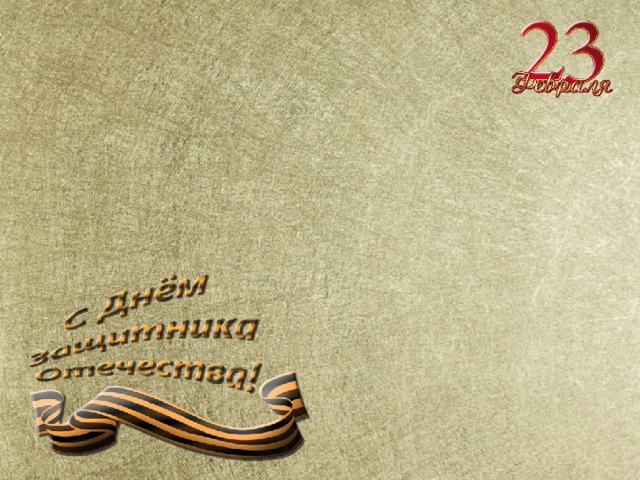 МАДОУ « Детский сад № 48»

СТАРШАЯ ГРУППА № 11










                                                     2023г                     Воспитатели: Морозова А.В
                                                                                                              Шахалова Е.С
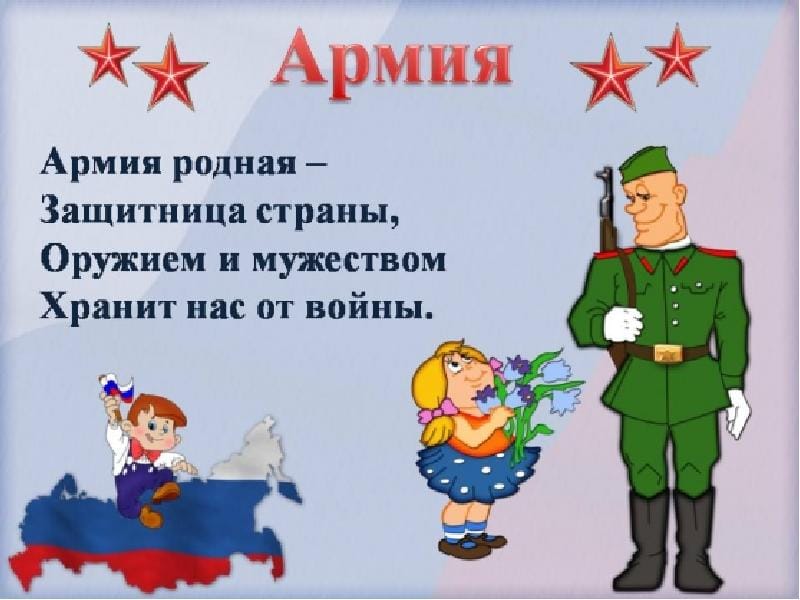 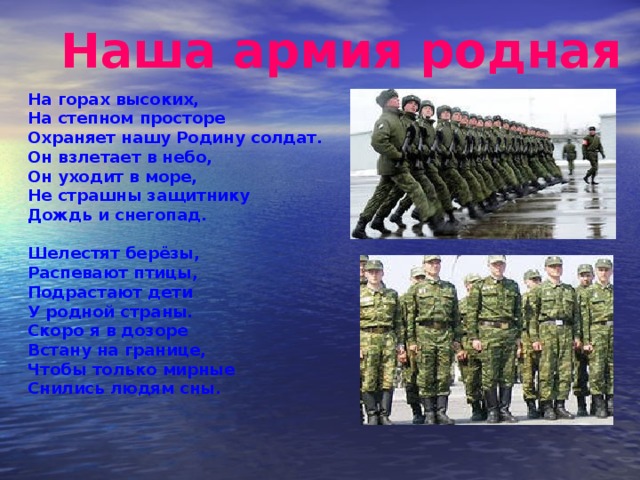 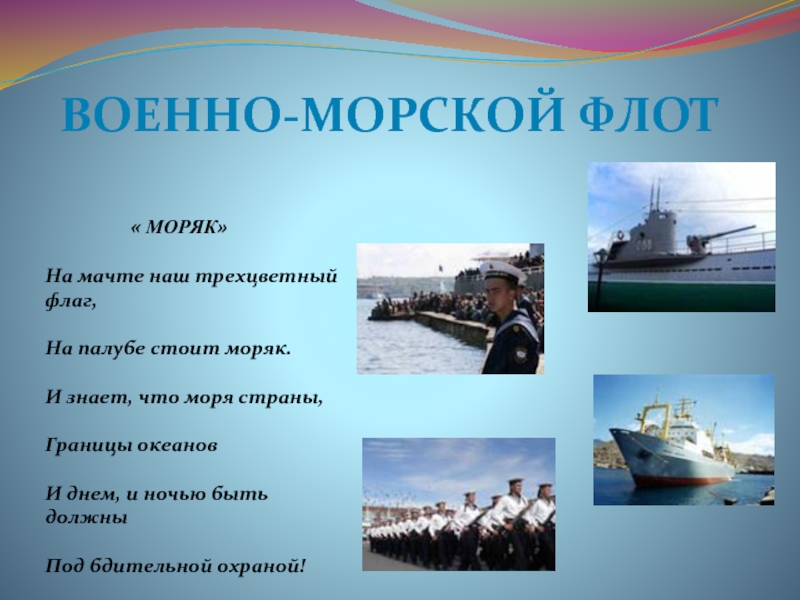 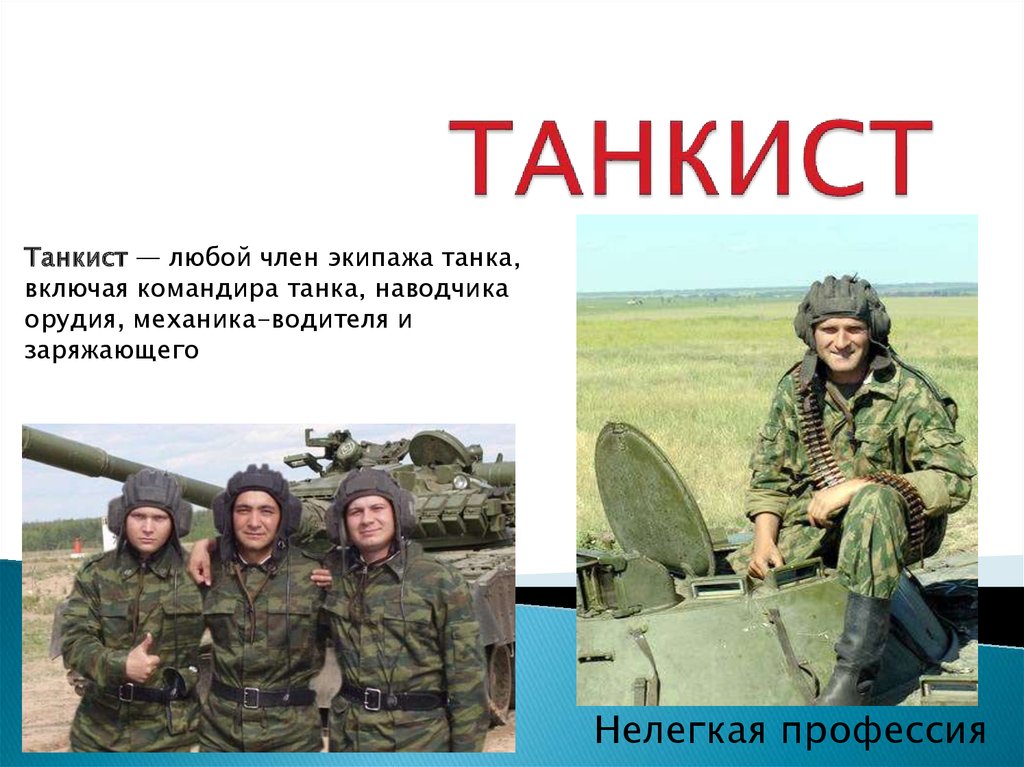 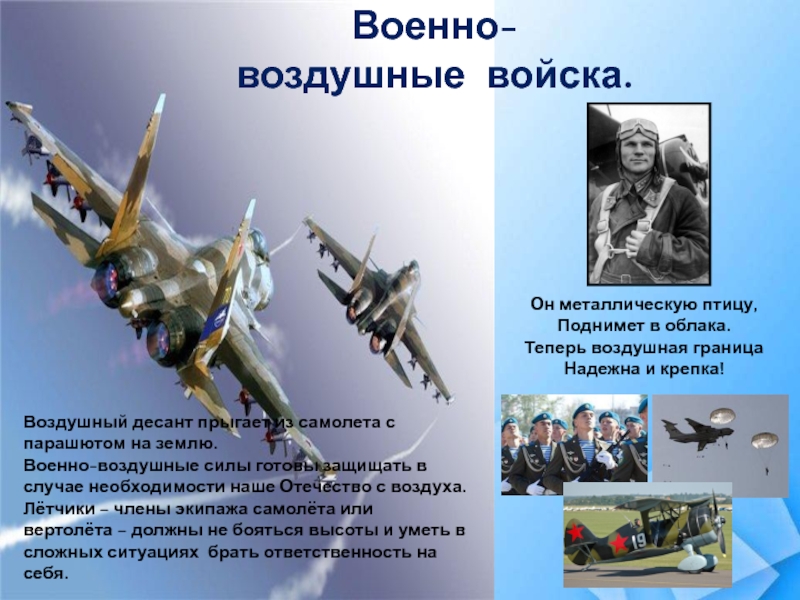 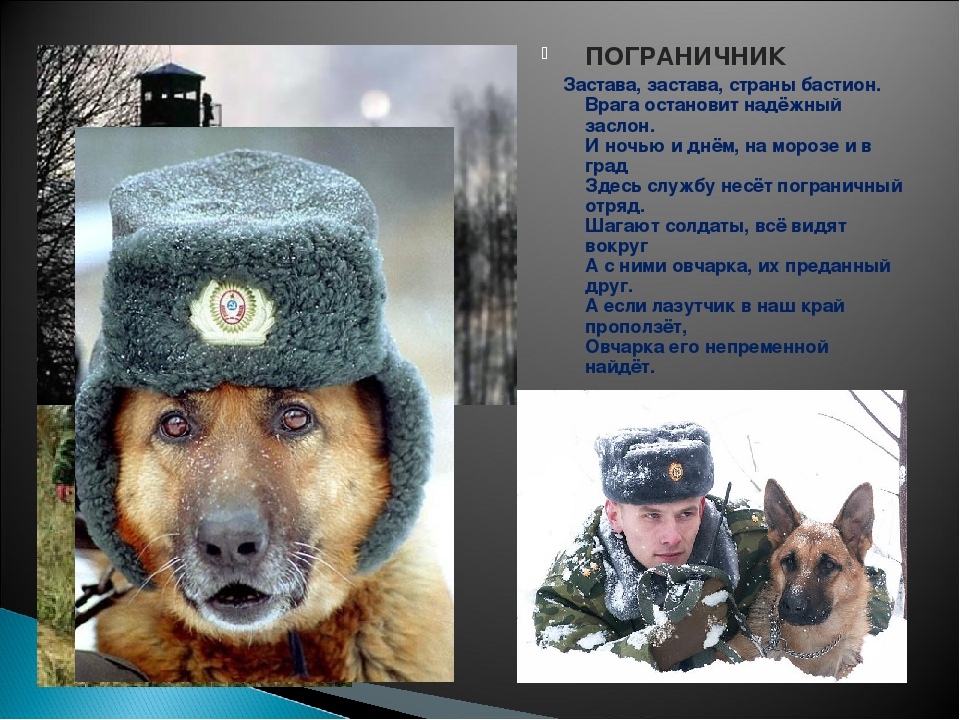 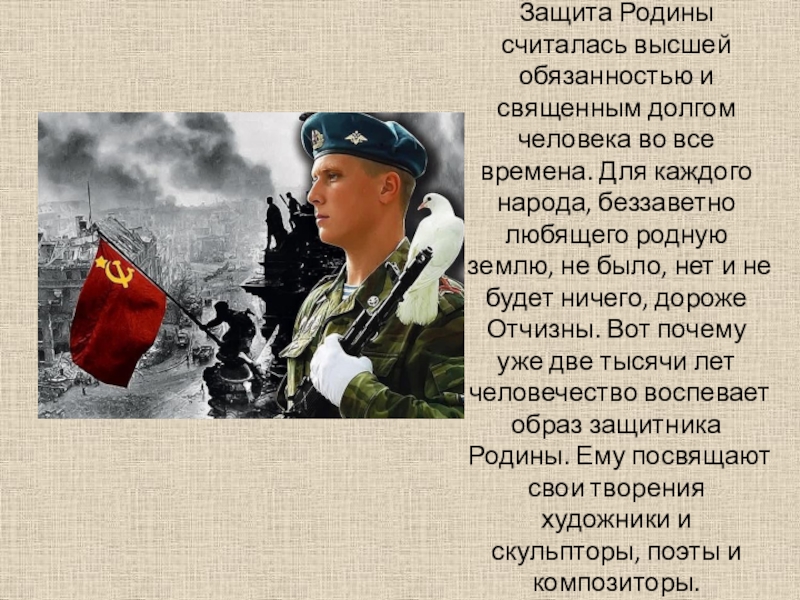 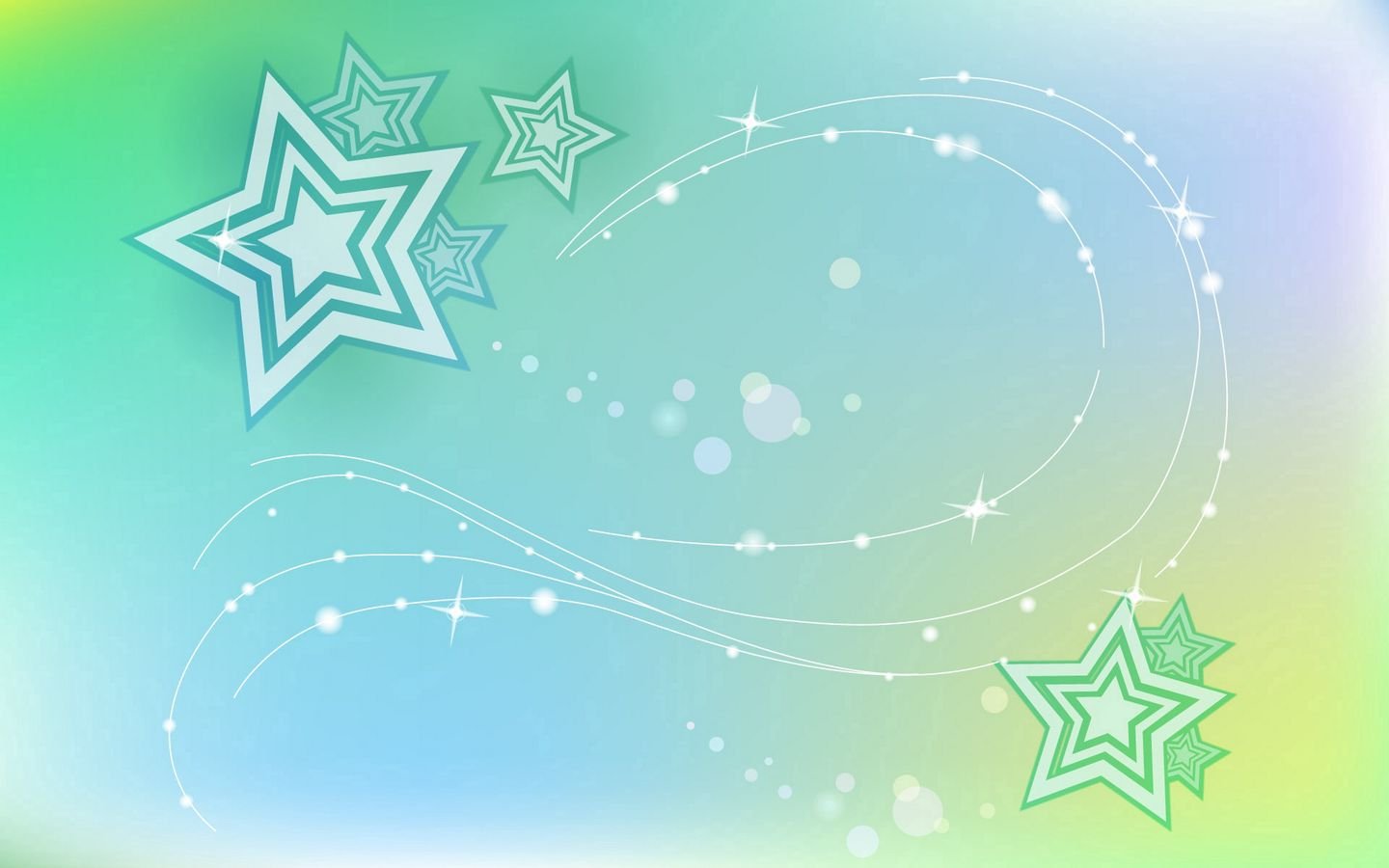 У КАЖДОГО РЯДА ВОЙСК
ЕСТЬ СВОЯ ВОЕННАЯ ФОРМА
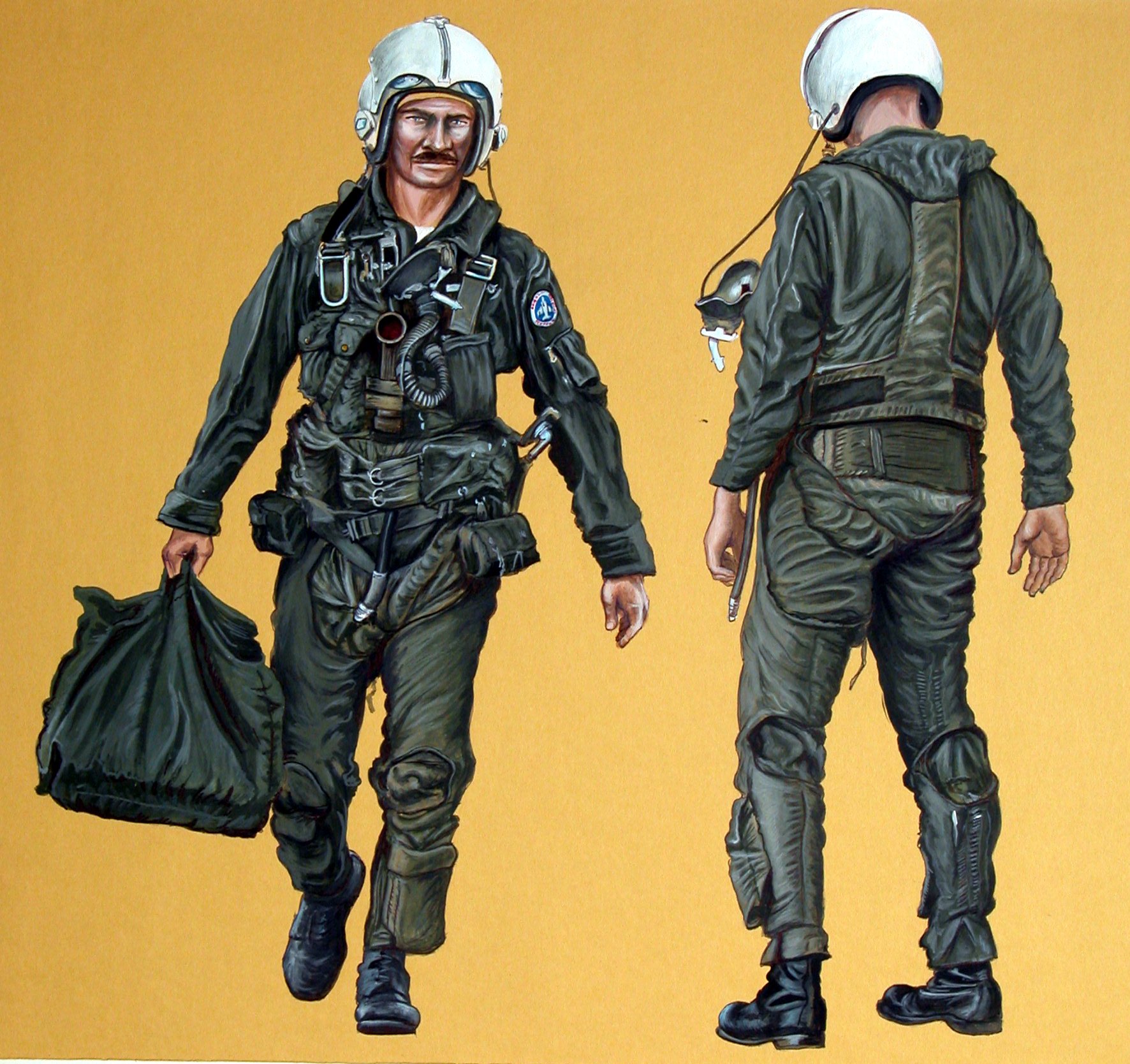 ЛЕТЧИК
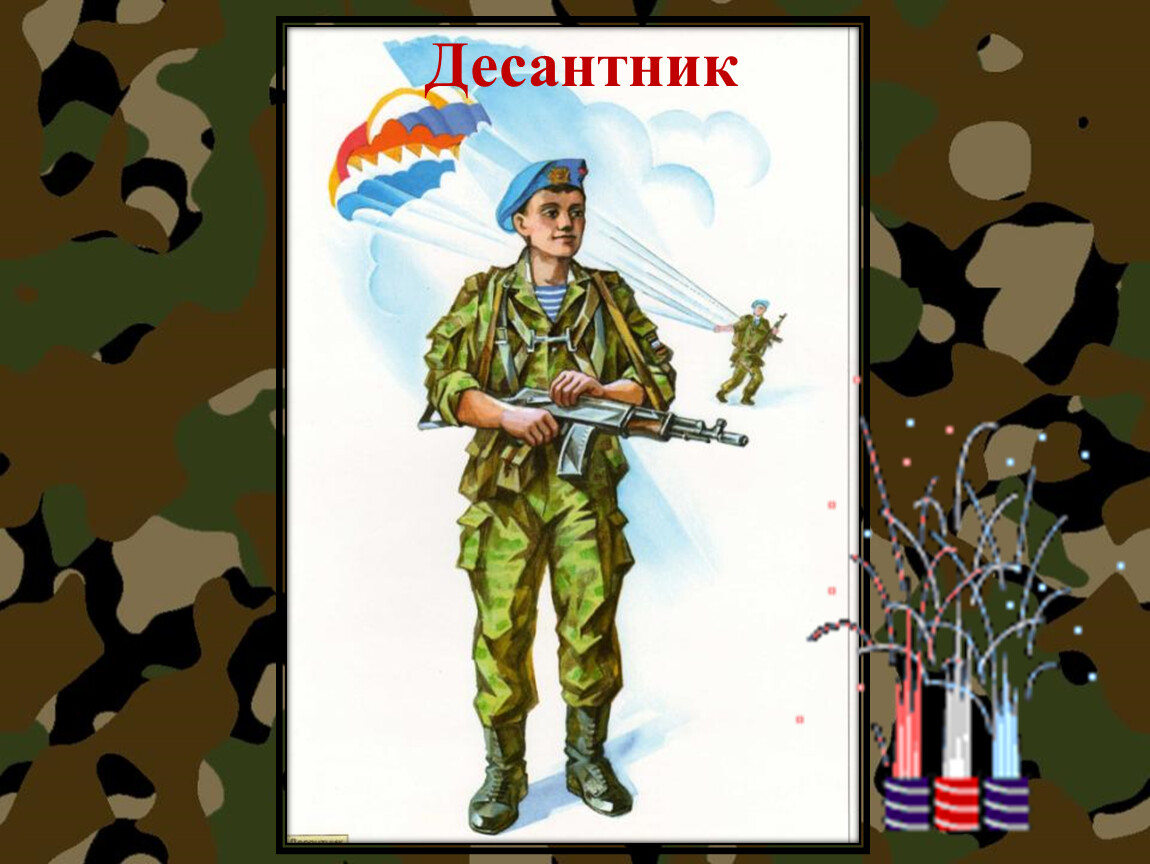 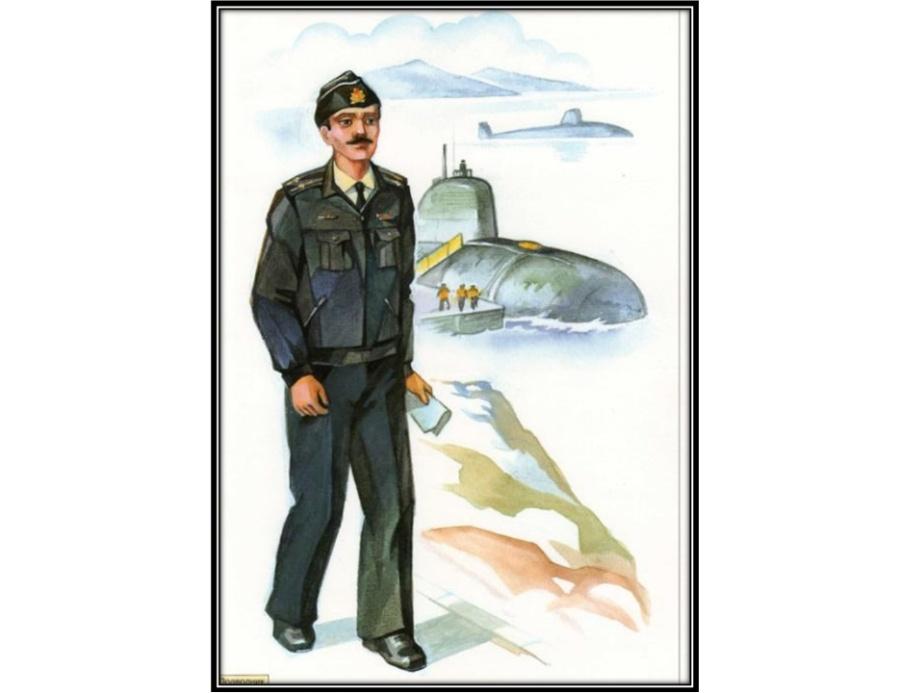 ПОДВОДНИК
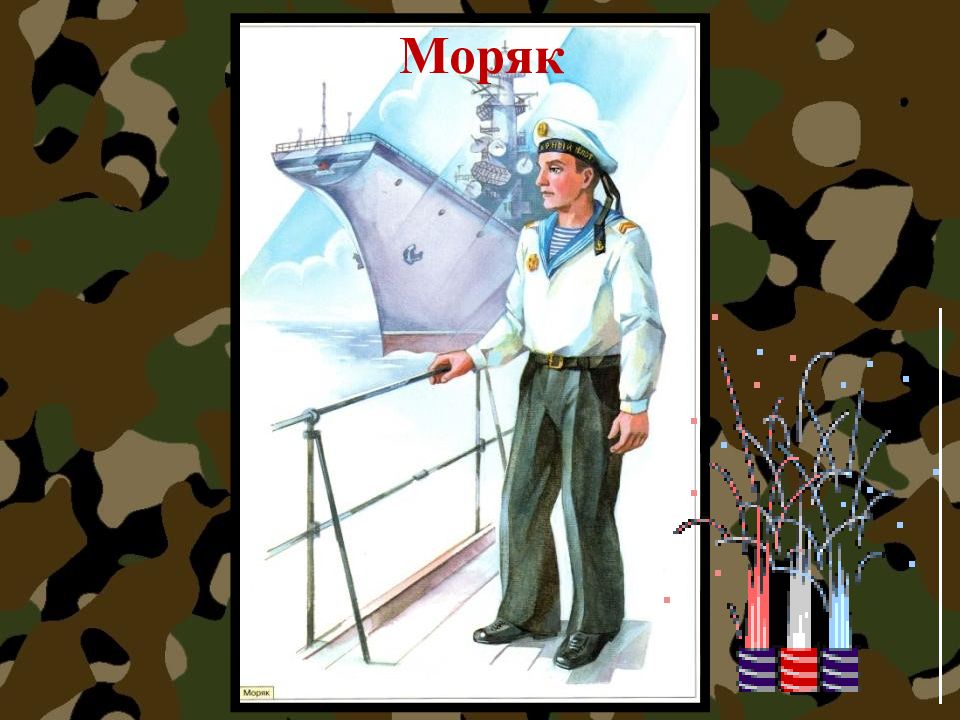 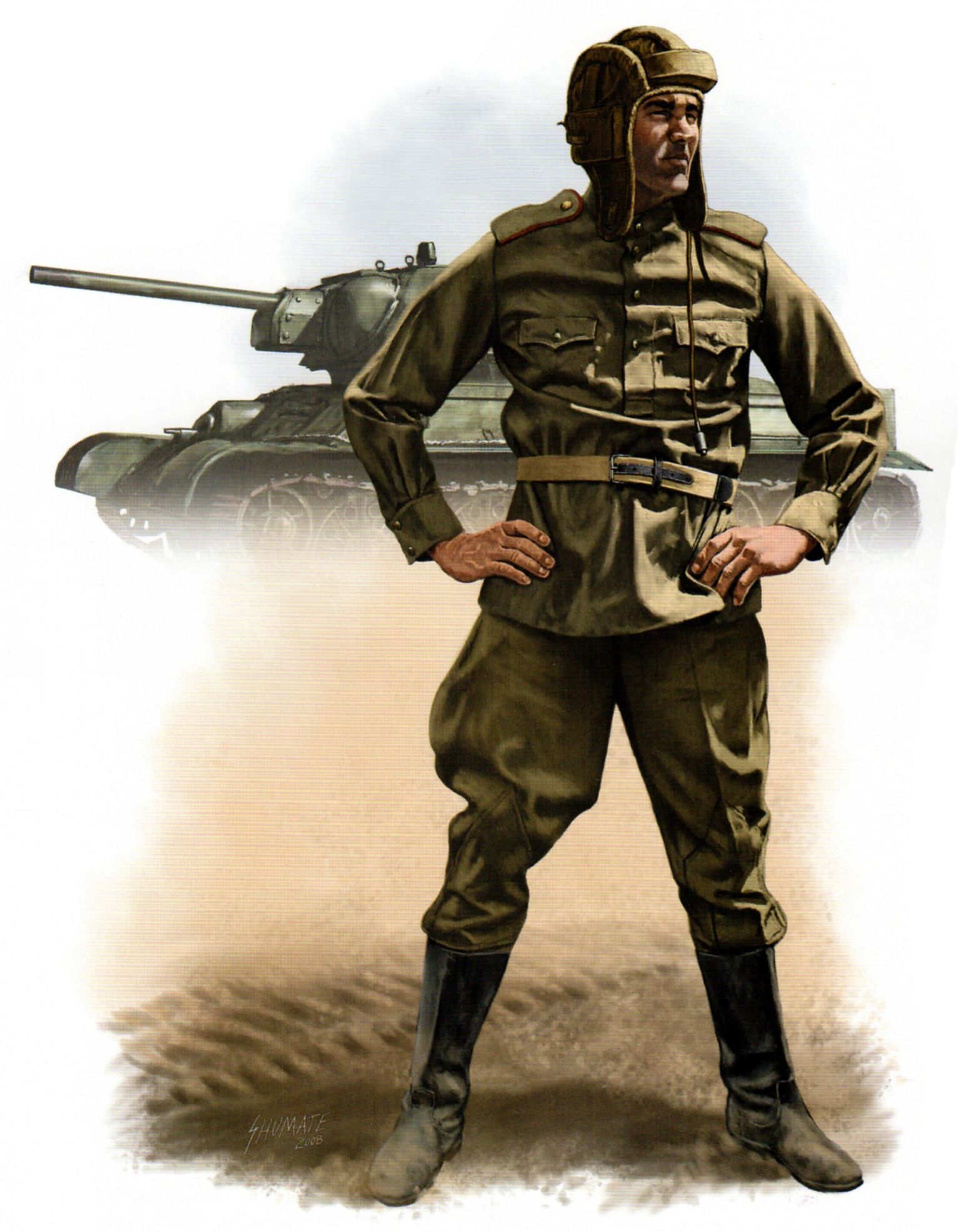 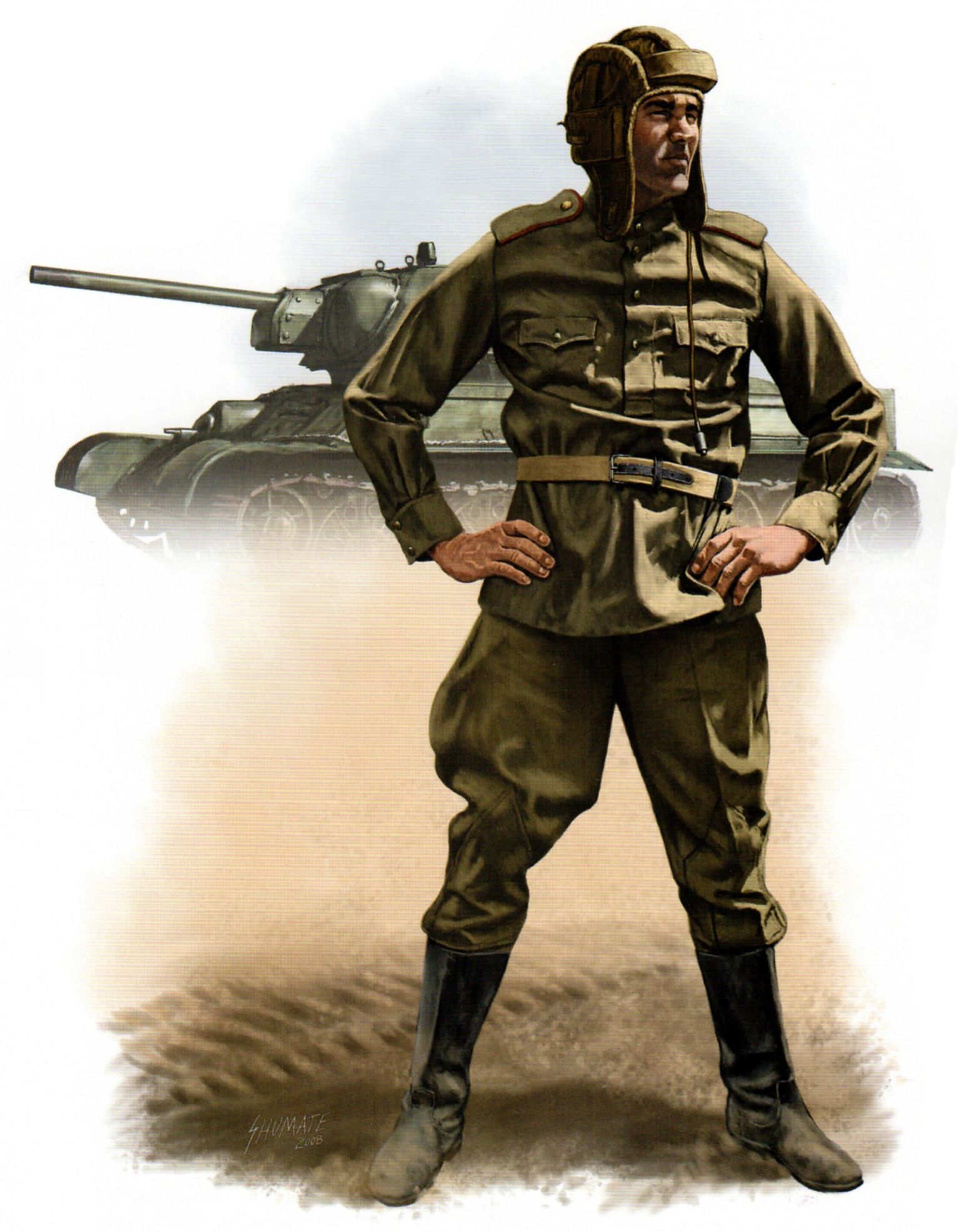 ТАНКИСТ
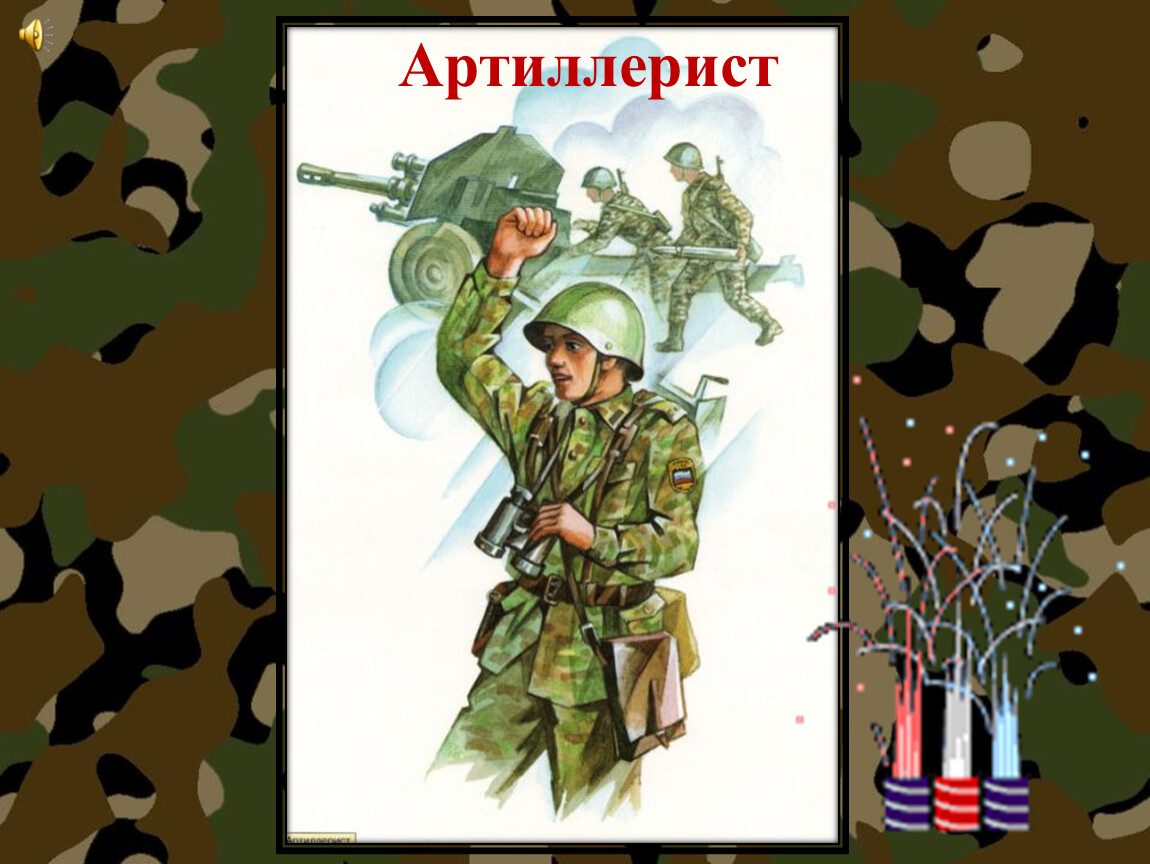 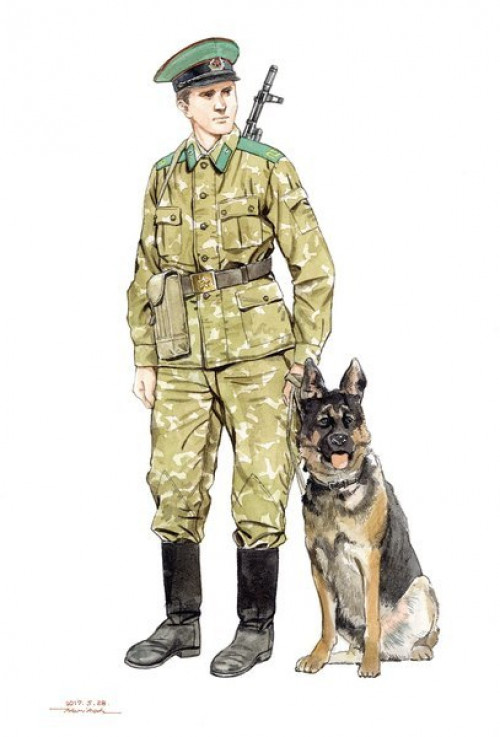 ПОГРАНИЧНИК
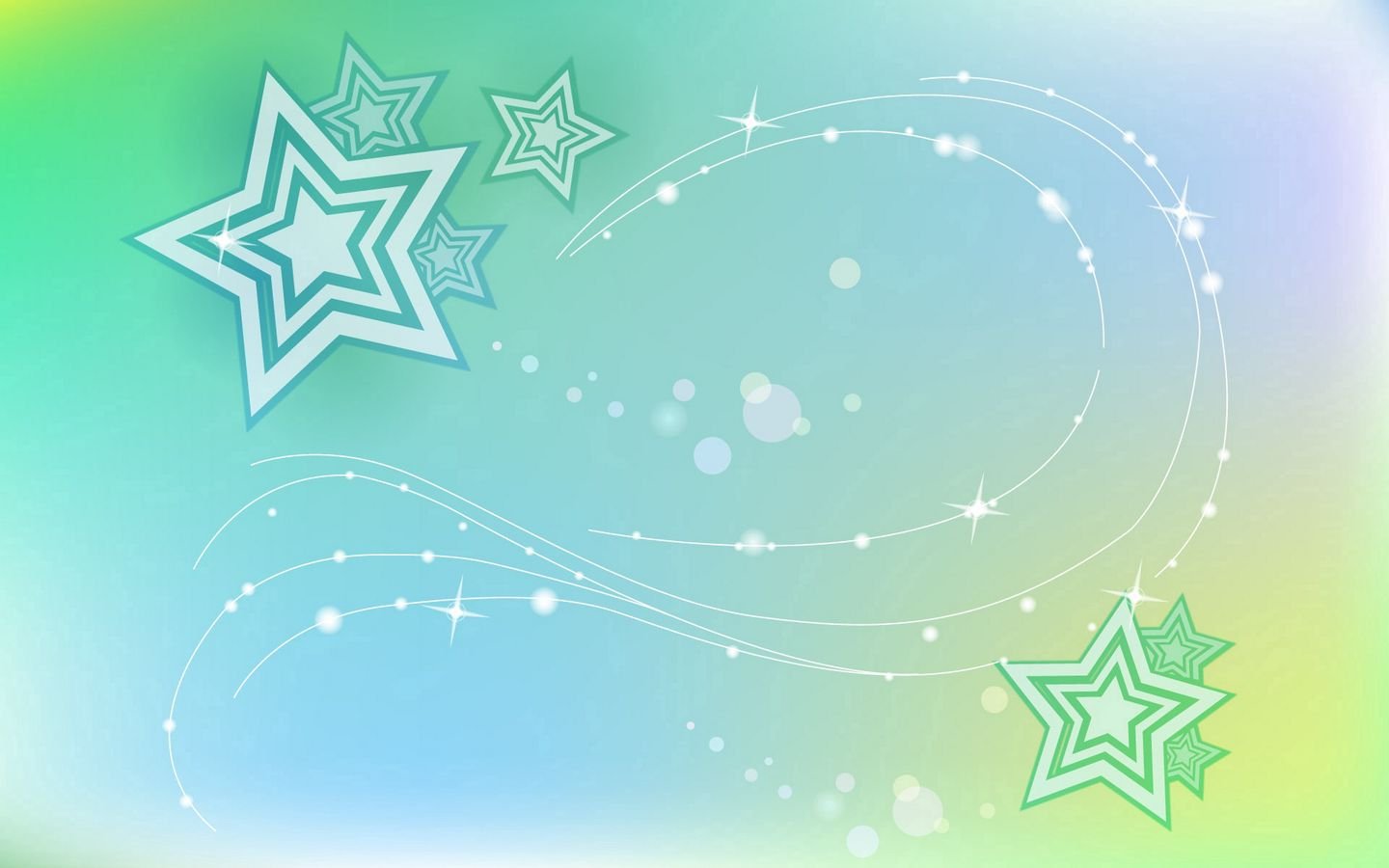 Какая техника помогает нашим солдатам на службе?


Это все -  военная техника
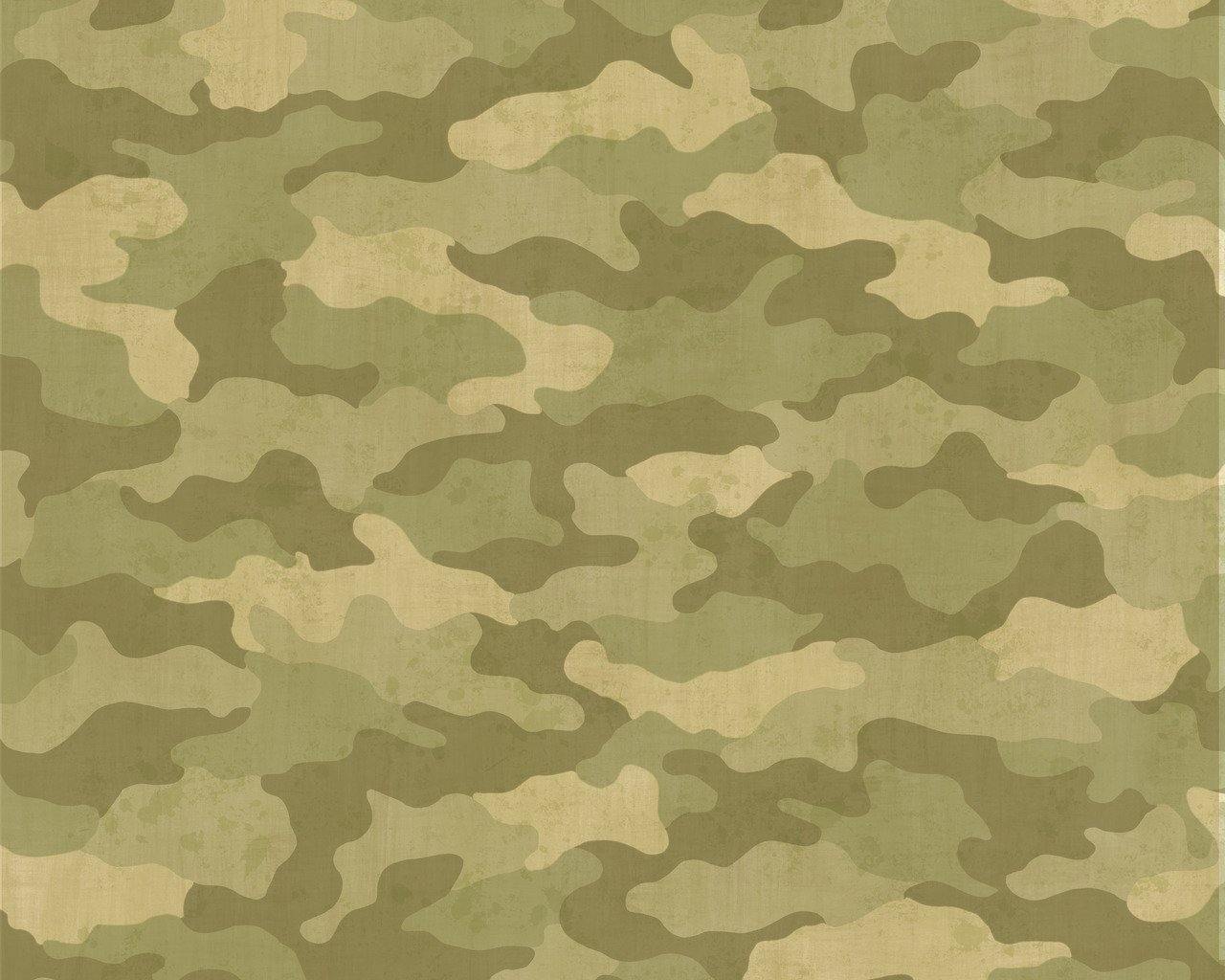 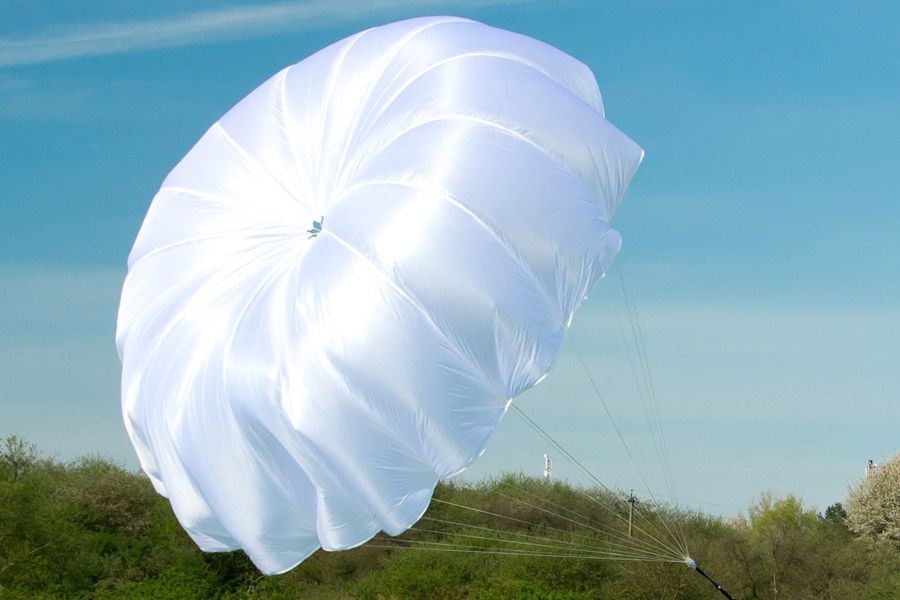 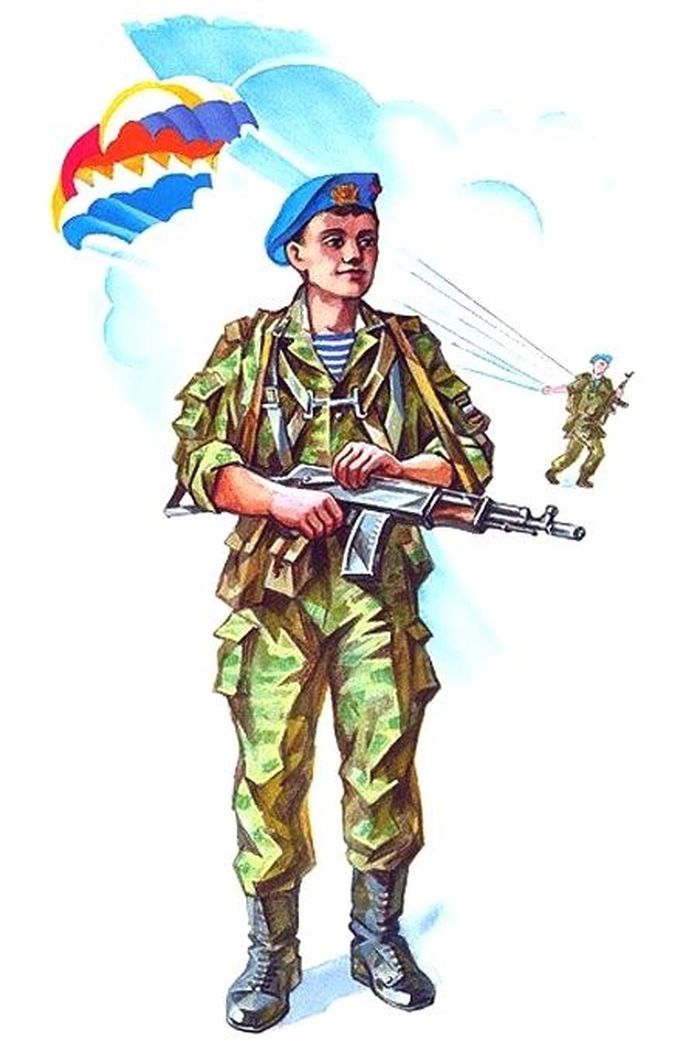 На парашюте прыгает …
десантник
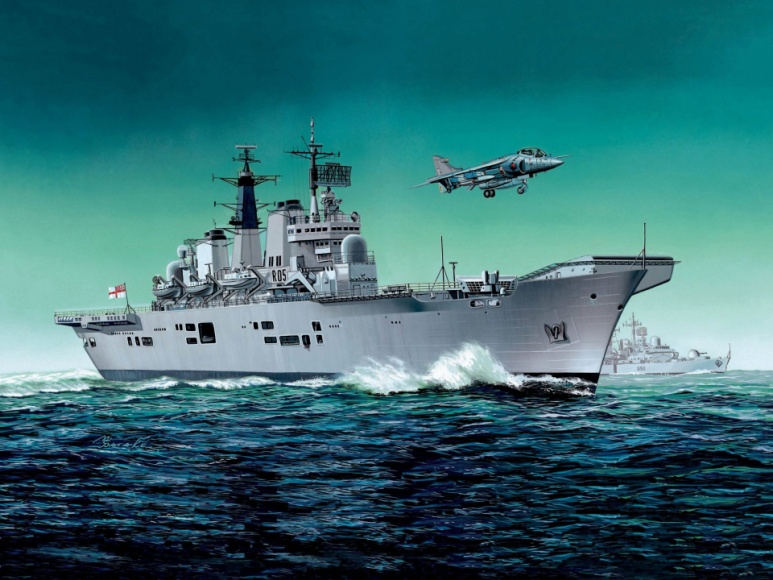 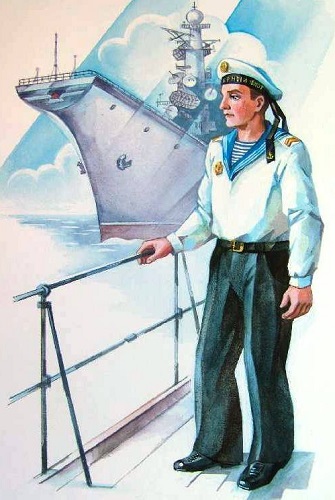 Около кораблей стоят …
Моряк
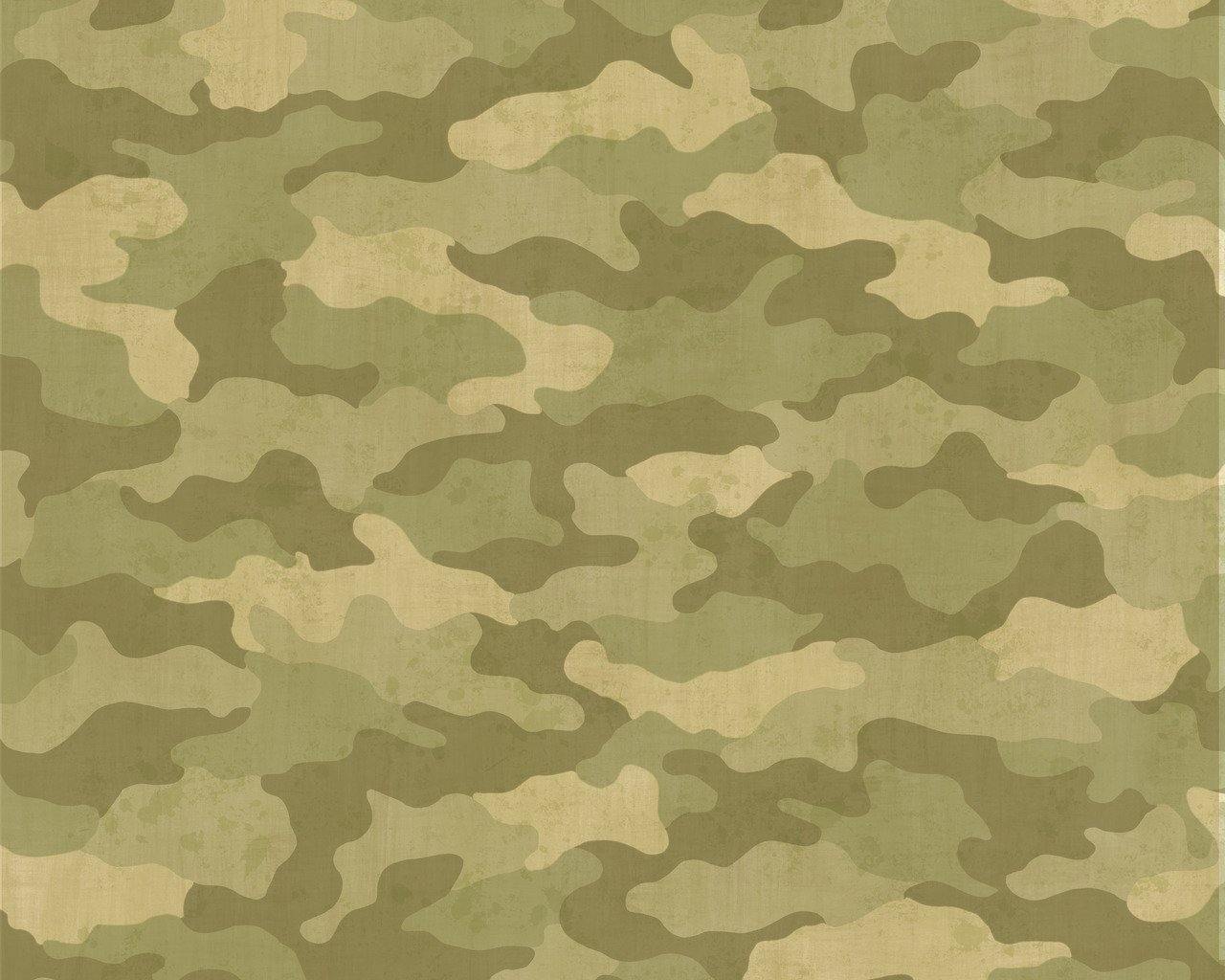 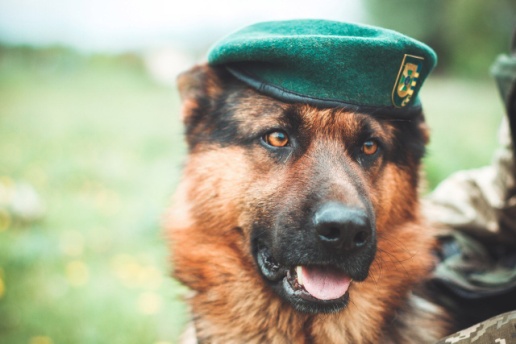 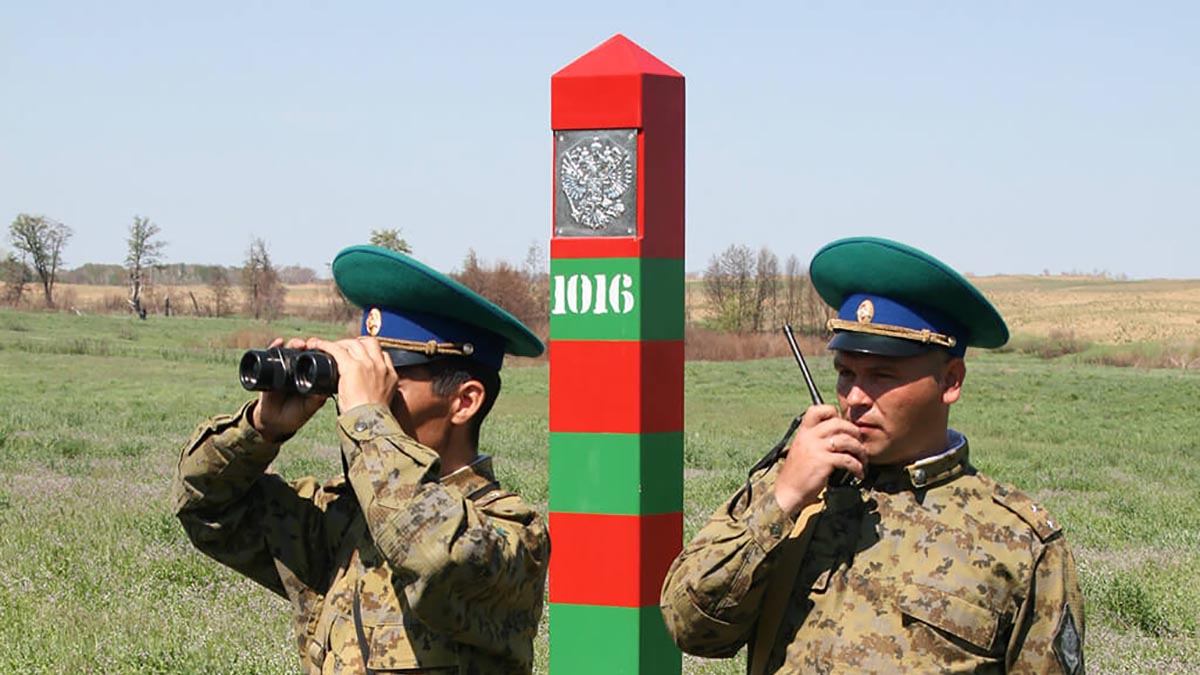 Границу охраняют
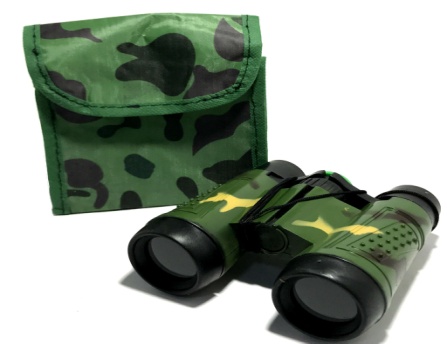 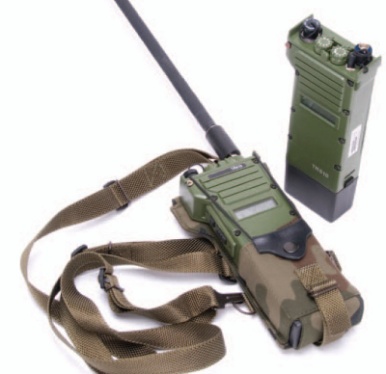 Пограничник
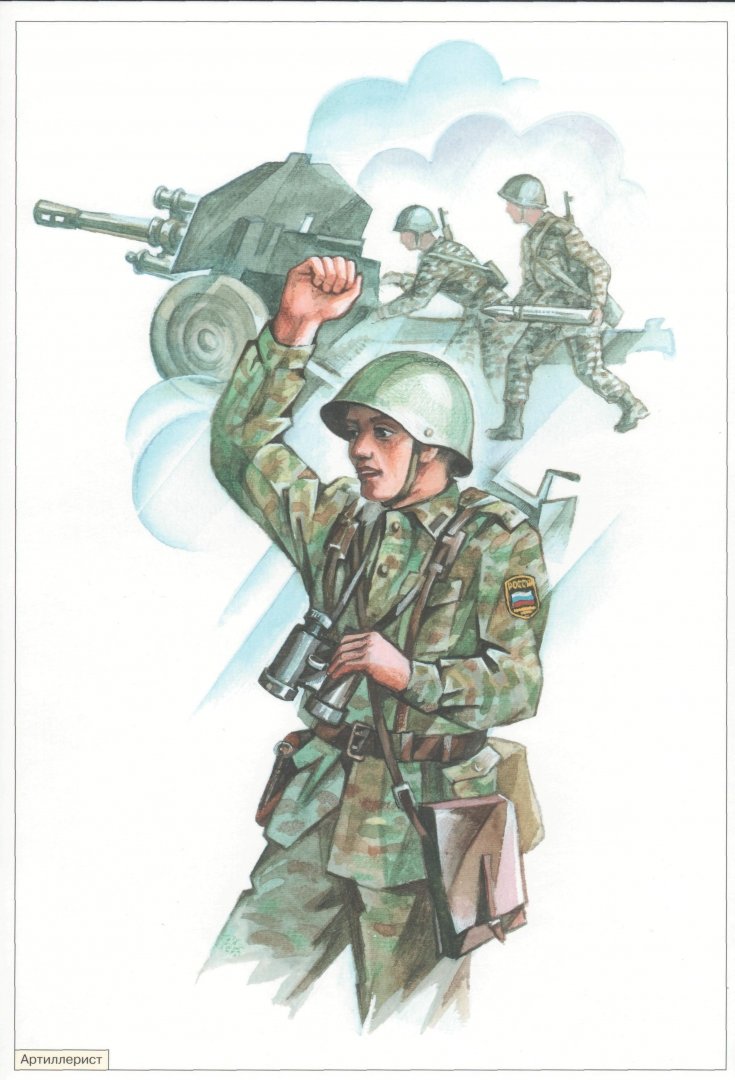 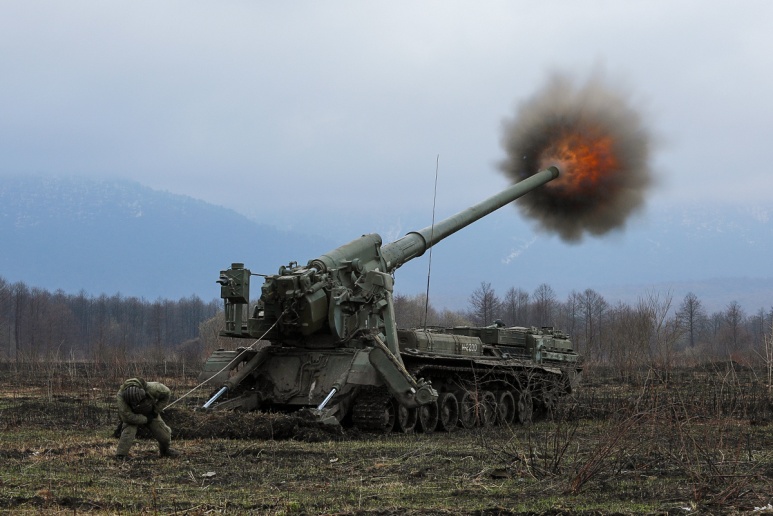 На машине едут
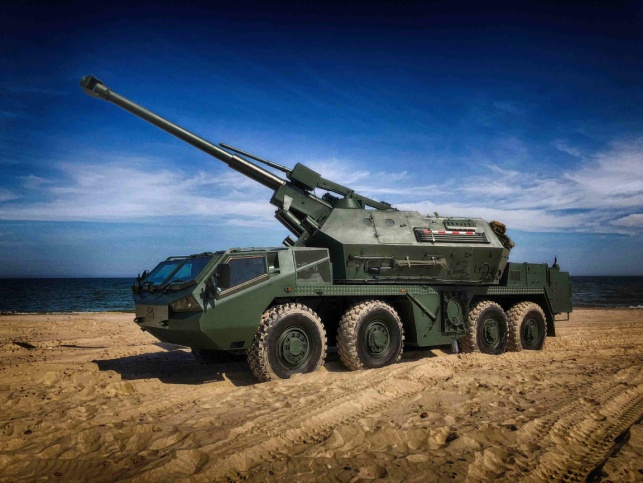 Артилерист
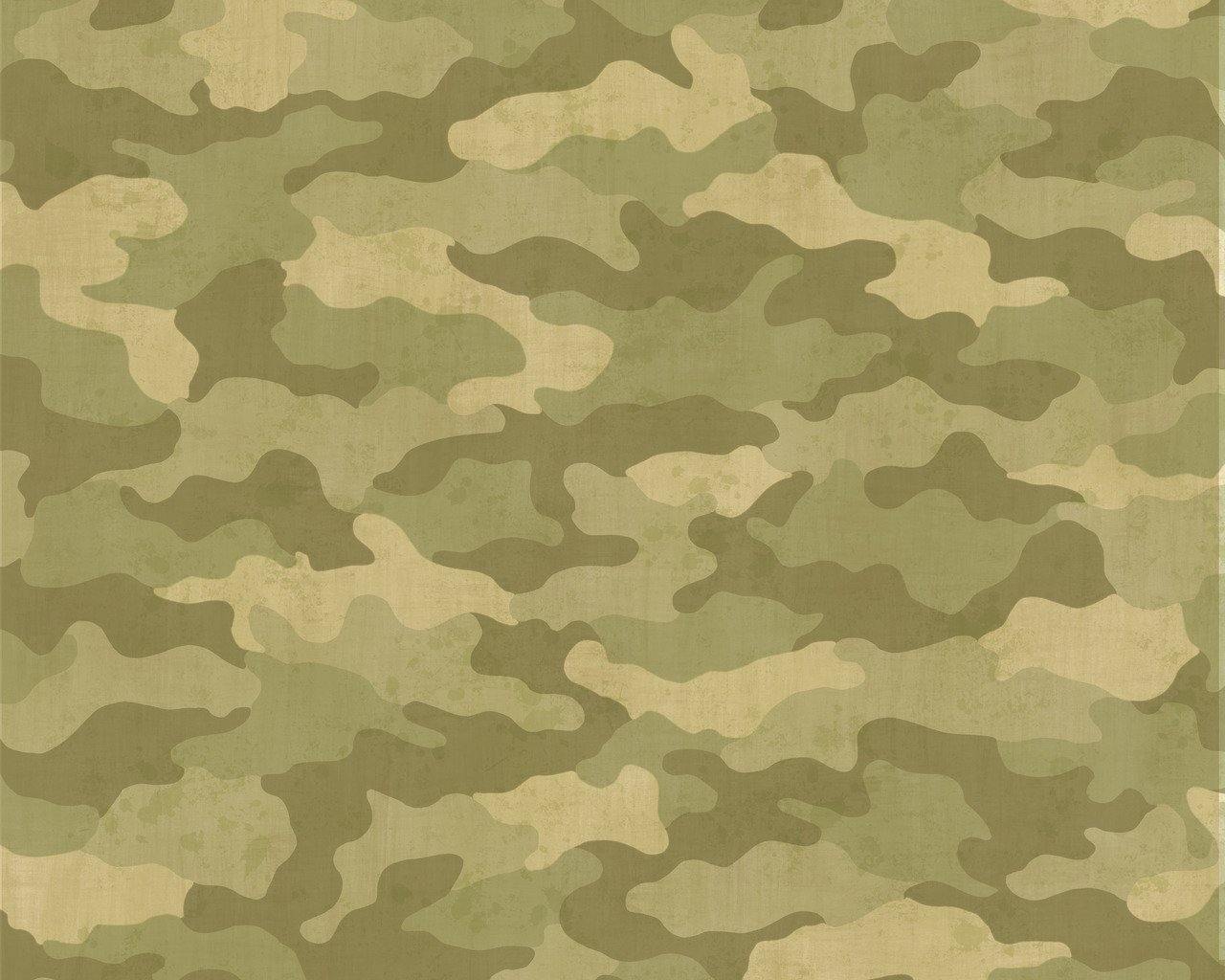 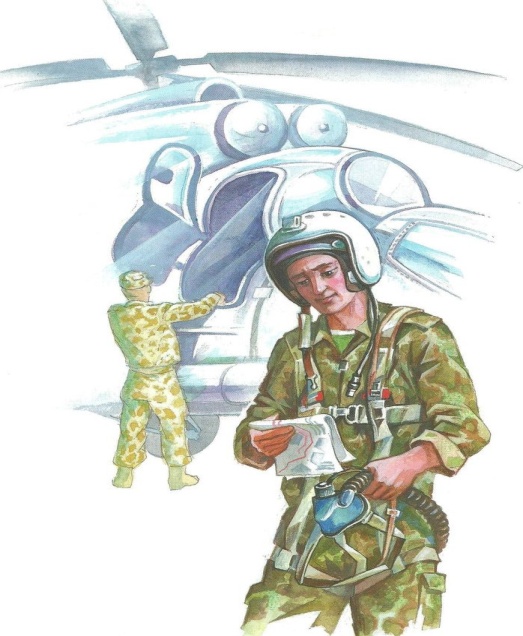 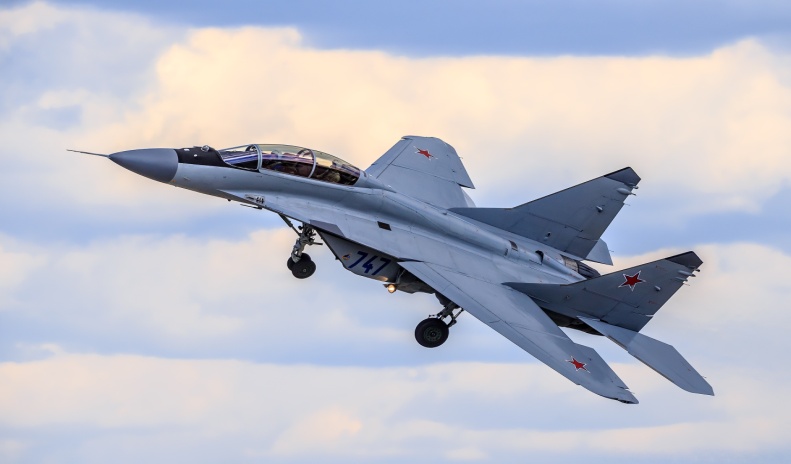 К самолету подошел…
Летчик
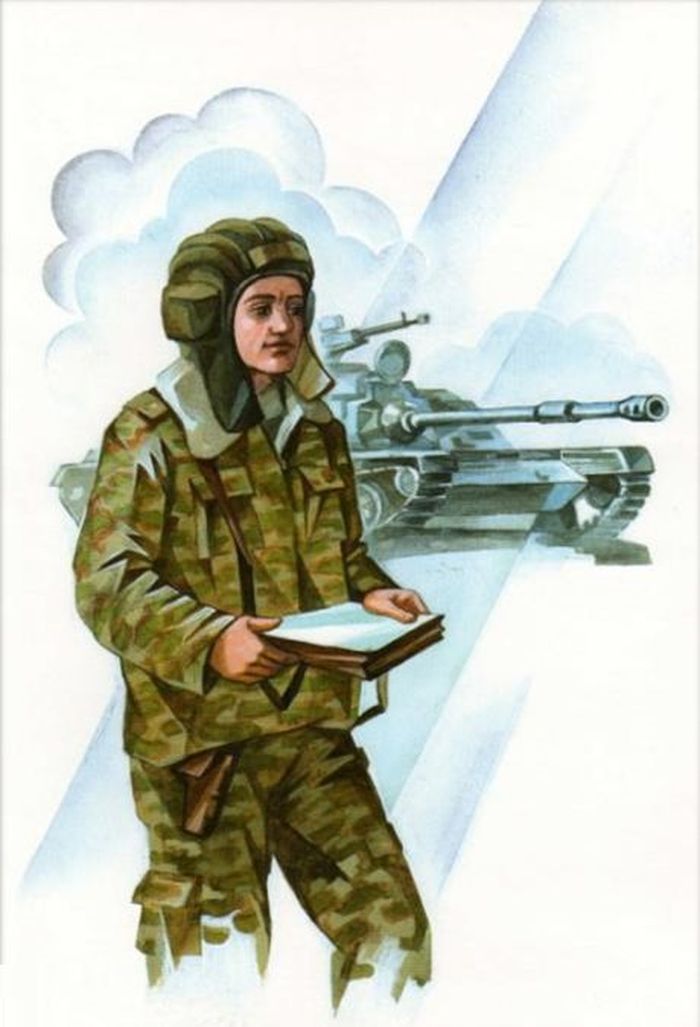 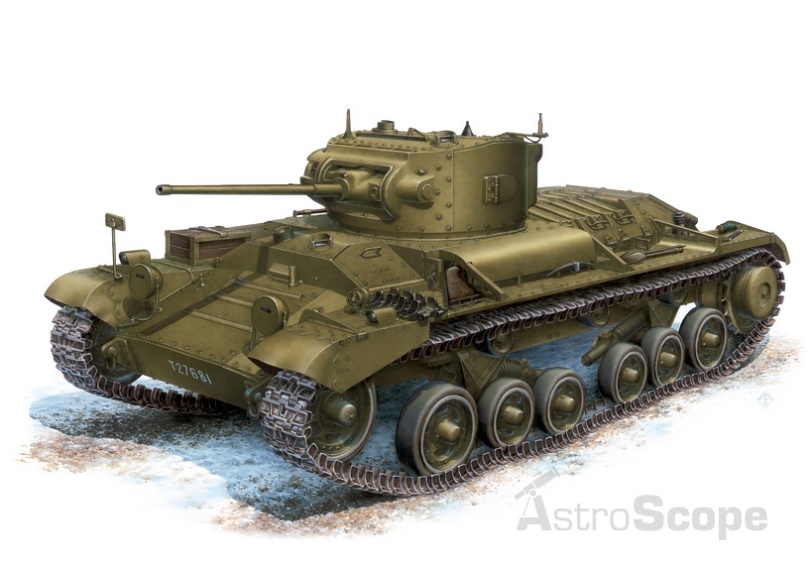 У танка встал…
Танкист
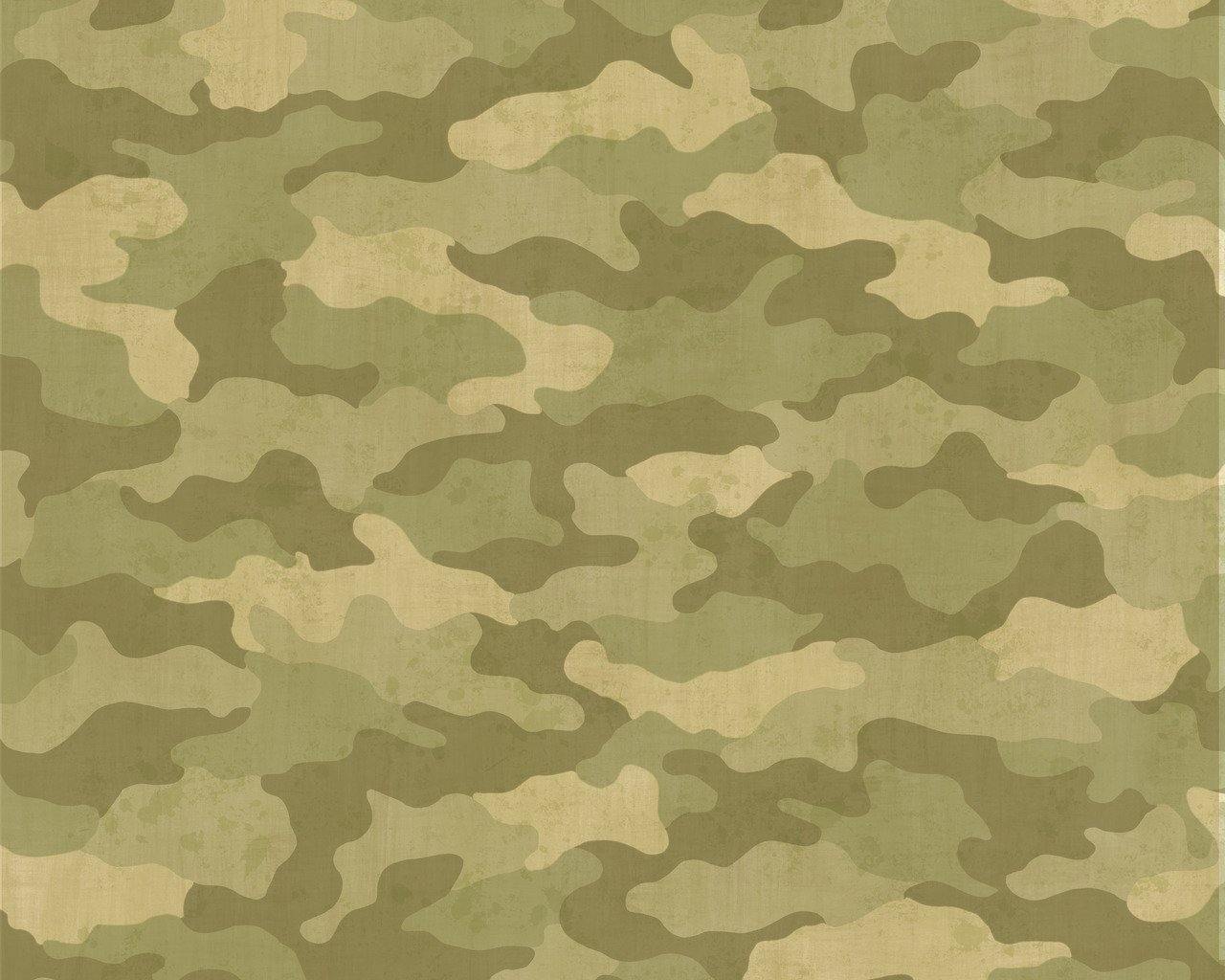 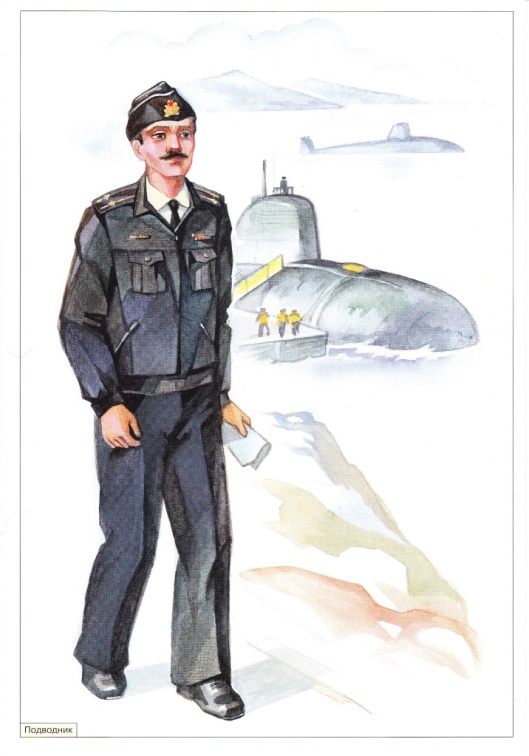 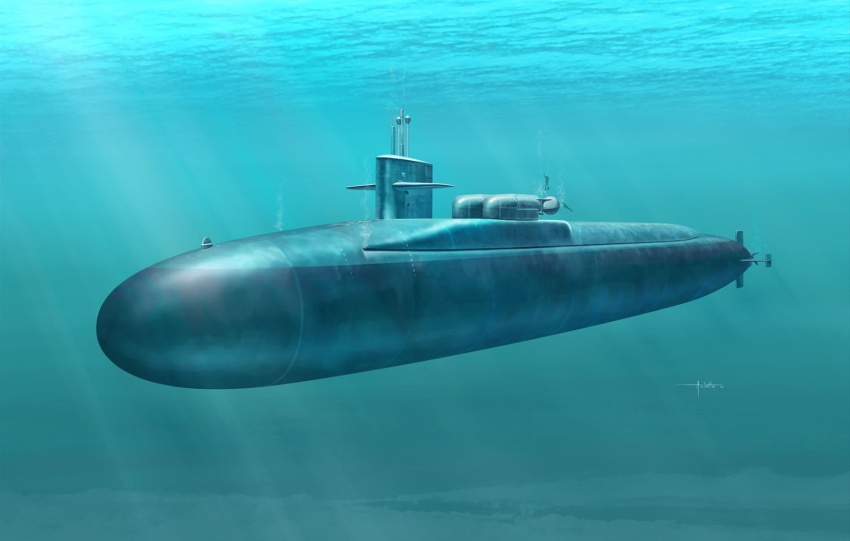 Службу несут моряки-
подводники
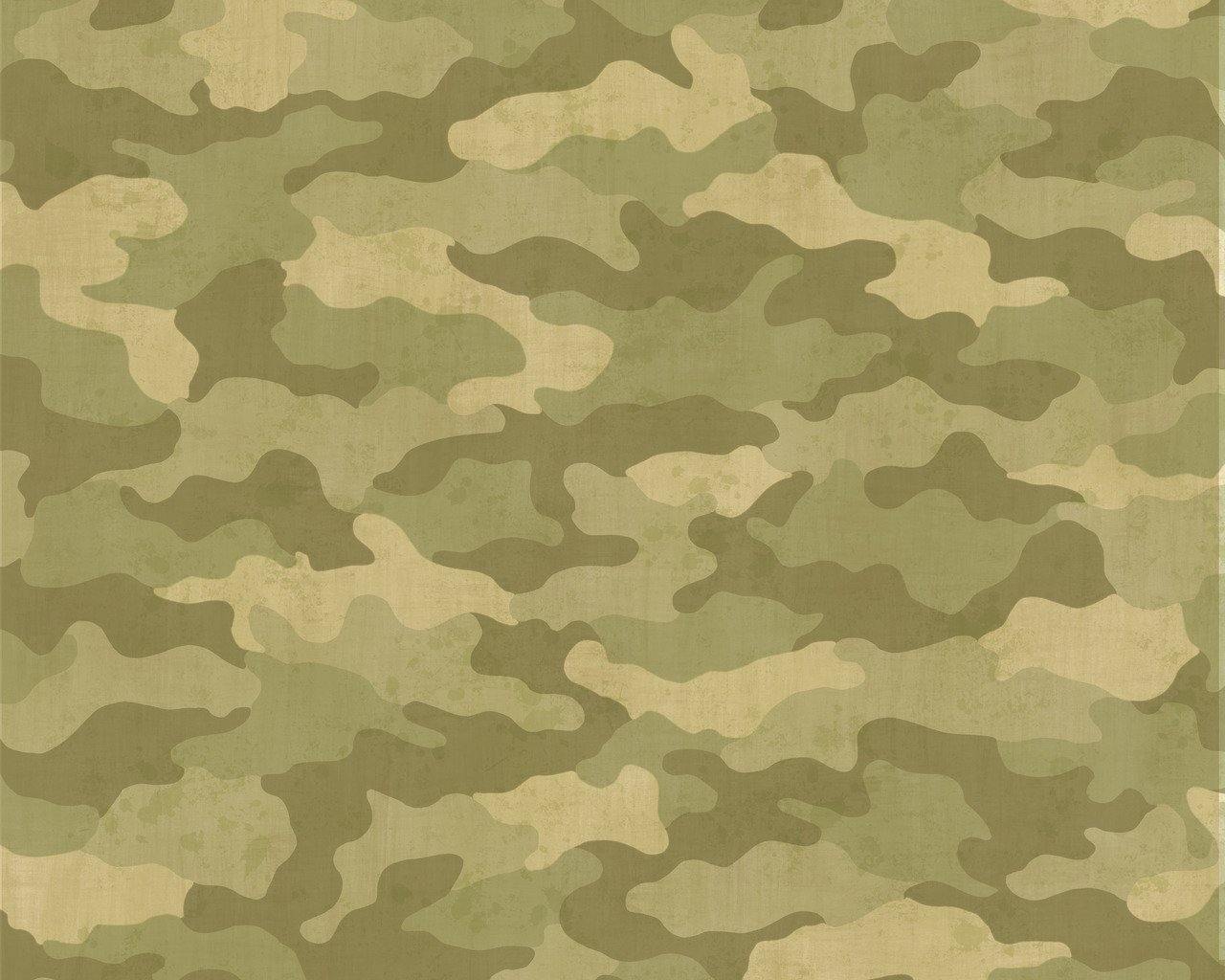 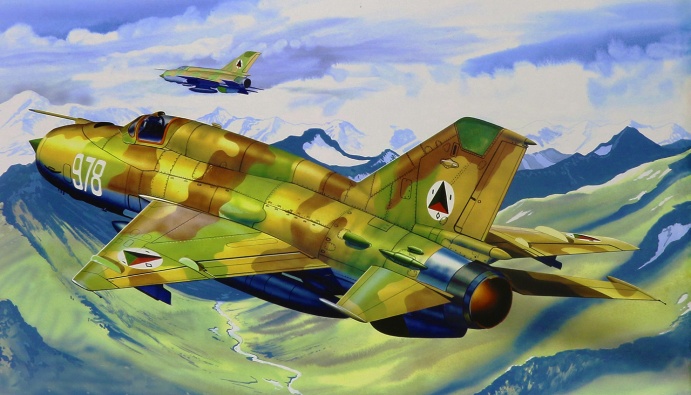 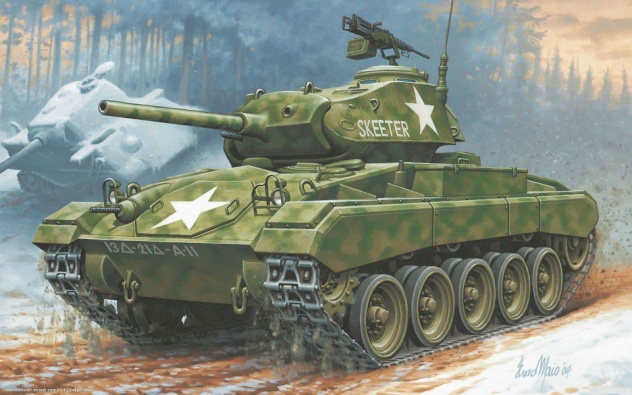 Мальчики, парни, мужчины!Цвет восходящей зари!Гордость старинной былины – Русские богатыри!Станьте опорой России,Светлой надеждой страны,Умной и доброю силой,Родины нашей сыны!Чтобы всегда восхищаться Вами Россия могла,Не нападать – защищаться,Землю свою сберегла.Вашею сильной рукоюМир нужно нам сохранить,Чтобы счастливой судьбоюВнукам и правнукам жить.
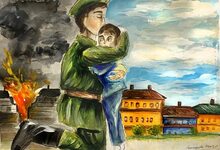 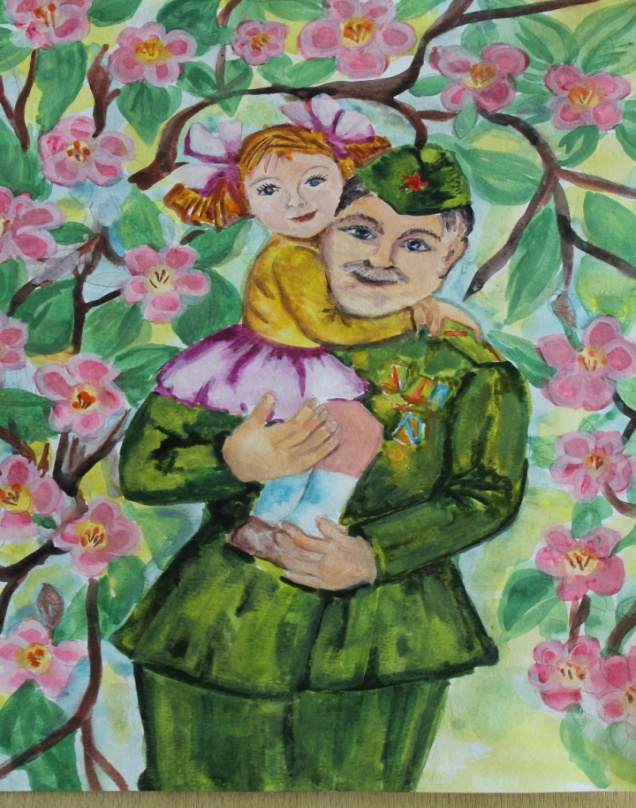 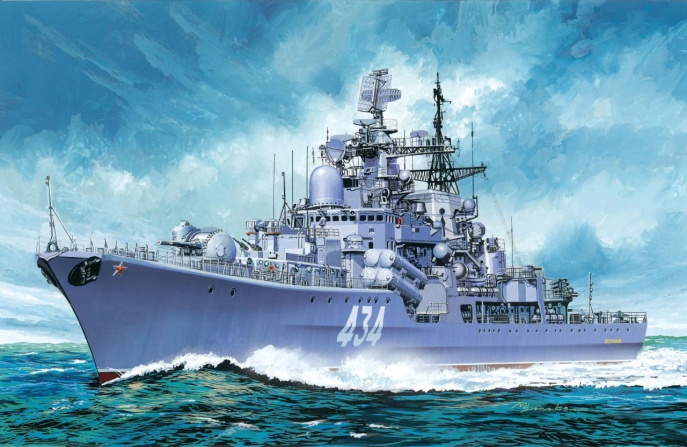 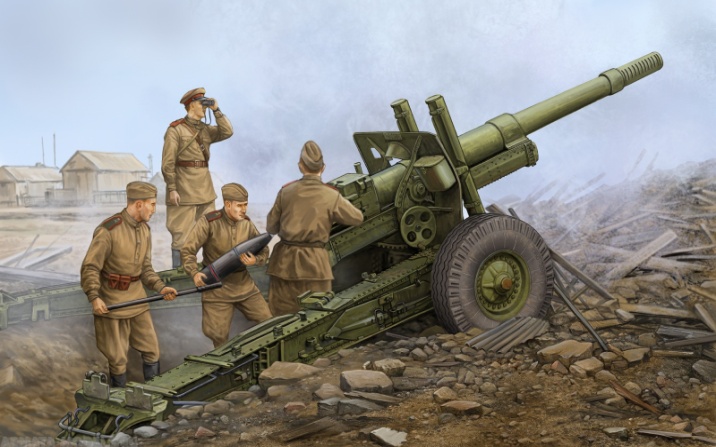 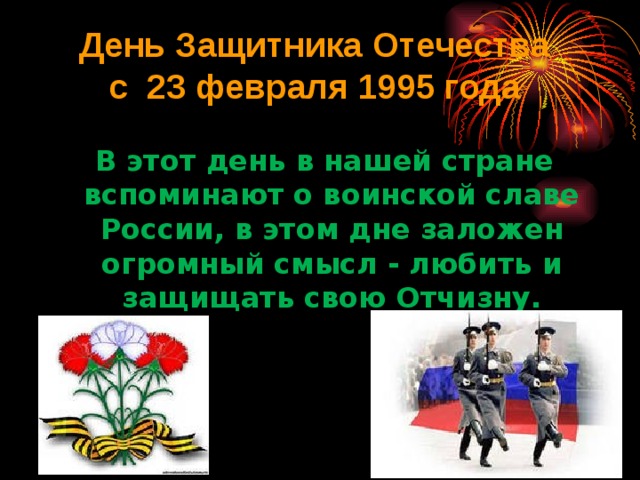